ПортфолионаКрасимира Георгиева ГеоргиеваУчител в ДГ „Пролетна дъга“, с.Маринка
Аз съм детски учител и всекиден за мен е истинскоприключение и предизвикателство, защото имам невероятната привилегия и шанс да прекарвам дните си сБЪДЕЩЕТО!
„Мъдростта не е горе навърха, където блести заветната диплома, а там, в пясъчника на детската площадка“                 Робърт Фулам
Съдържание:1.Представяне2.Философия на преподаване3.Автобиография4.Образование5.Лични умения и компетенции6.Отговорности на учителя7.Методи на преподаване8.Моята работа и самооценка
ПРЕДСТАВЯНЕ

   За да си учител най-важното е да носиш в сърцето си любов към децата! Изборът не е нито  плод на случайност, нито на съществуващо решение. Неговите корени са в рано осъзнатия пиетет към професията.  Това не е само професия, която съм придобила учейки, това е Мисия.
   Една изключително отговорна мисия.
   Тук се чувствам свободна- мога да формирам свой собствен стил, който най-добре отразява моята същност.
   В работата си се ръководя от факта, че няма по-силно възпитателно средство от ЛИЧНИЯ ПРИМЕР!
   Сред децата аз се чувствам необходима и пълноценна.
ФИЛОСОФИЯ НА ПРЕПОДАВАНЕ

   Образованието трябва да бъде прогресивно и надграждащо. Учителят трябва да
бъде свободен, за да изпълни своето призвание. Той е творец, който всеки ден се
труди над своите творби- децата. И като всеки творец той трябва да се интересува, 
да се учи и да прилага в работата си най-новите иновативни методи на преподаване
и винаги да привлича вниманието на детето.
   Моята философия за преподаване поставя в центъра детето, фокуса пада върху неговите
индивидуални способности и потребности.
   Всички деца имат силни страни и целта ми е да ги идентифицирам и надграждам.
АВТОБИОГРАФИЯ

Име: Красимира Георгиева Георгиева

Адрес: гр.Бургас

Телефон: 0877275599


Дата на раждане: 16.10.1976
E-m@il: 
krasig1976@gmail.com
ОБРАЗОВАНИЕ

2012-2016 г.

Университет „Професор д-р Асен Златаров“
Педагогика, Социална педагогика
Бакалавър

2019-2020г.

Университет „Професор д-р Асен Златаров“
Съвременни аспекти на образованието в детската градина и началното училище
Магистратура
Трудов стаж
Дати(от-до): От 01.09.2020г. До момента
Име и адрес на работодателя: ДГ „Пролетна дъга“, с.Маринка
Заемана длъжност: Учител
ЛИЧНИ УМЕНИЯ И КОМПЕТЕНЦИИ
Работа в екип- „Аз това сме ние“

Демократичен подход- „Всеки има 
право на мнение и аз го зачитам“
Личностен подход- „Всяко дете е 
личност-уникална и неповторима,
която заслужава уважение и подкрепа.“

Да мотивирам децата сами да пожелаят своето обучение.

Няма по-сигурно знание от това, до което си достигнал сам,
стъпка по стъпка, отговаряйки на верните въпроси.

Насърчаване изявата на творческата
енергия на децата.

Формиране на знания, умения и
отношения чрез преживяване
ОТГОВОРНОСТИ НА УЧИТЕЛЯ
-Планиране и подготовка на образователно-възпитателния процес
-Формиране на знания, умения, отношения и ценности
-Диагностика на постиженията и развитието на децата
-Организационни функции
-Опазване живота, здравето и сигурността на децата
МЕТОДИ НА ПРЕПОДАВАНЕ
-Качествено образование
-Използване на иновативни и интерактивни методи на педагогическото взаимодействие.
-Осигуряване на подкрепяща и мотивираща обстановка в занималнята.
-Осигуряване и опазване на физическия и психическия комфорт на децата
-Насочване на всички усилия за творческото развитие на децата, чрез играта, познанието
и позитивна образователна среда
-Откриване на индивидуалните интереси и таланти на всяко дете и развитието им
-Взаимодействие с родителите, защото ЗАЕДНО МОЖЕМ
Квалификации
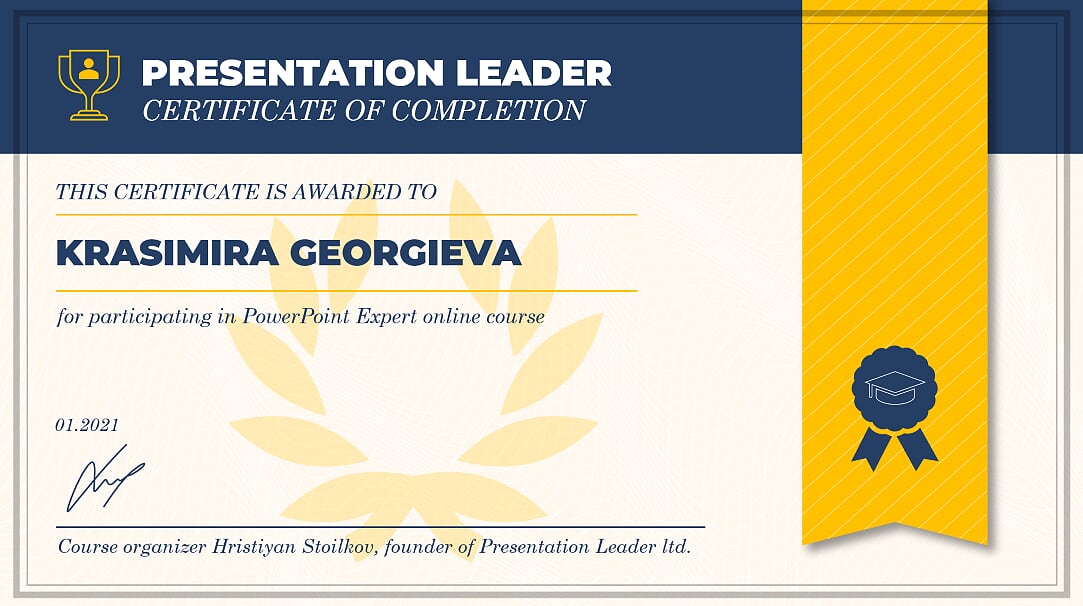 Квалификации
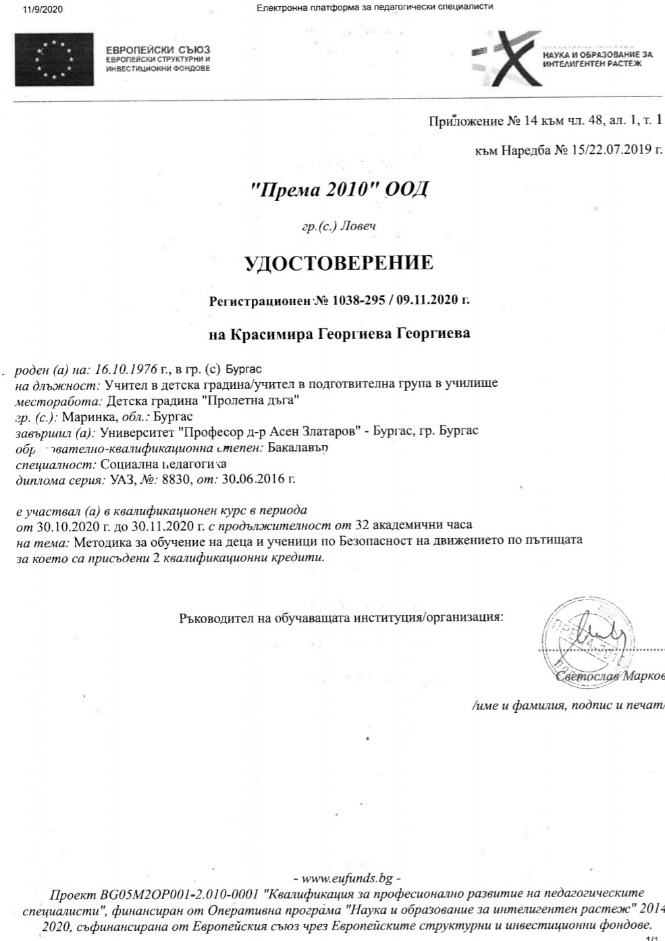 Квалификации
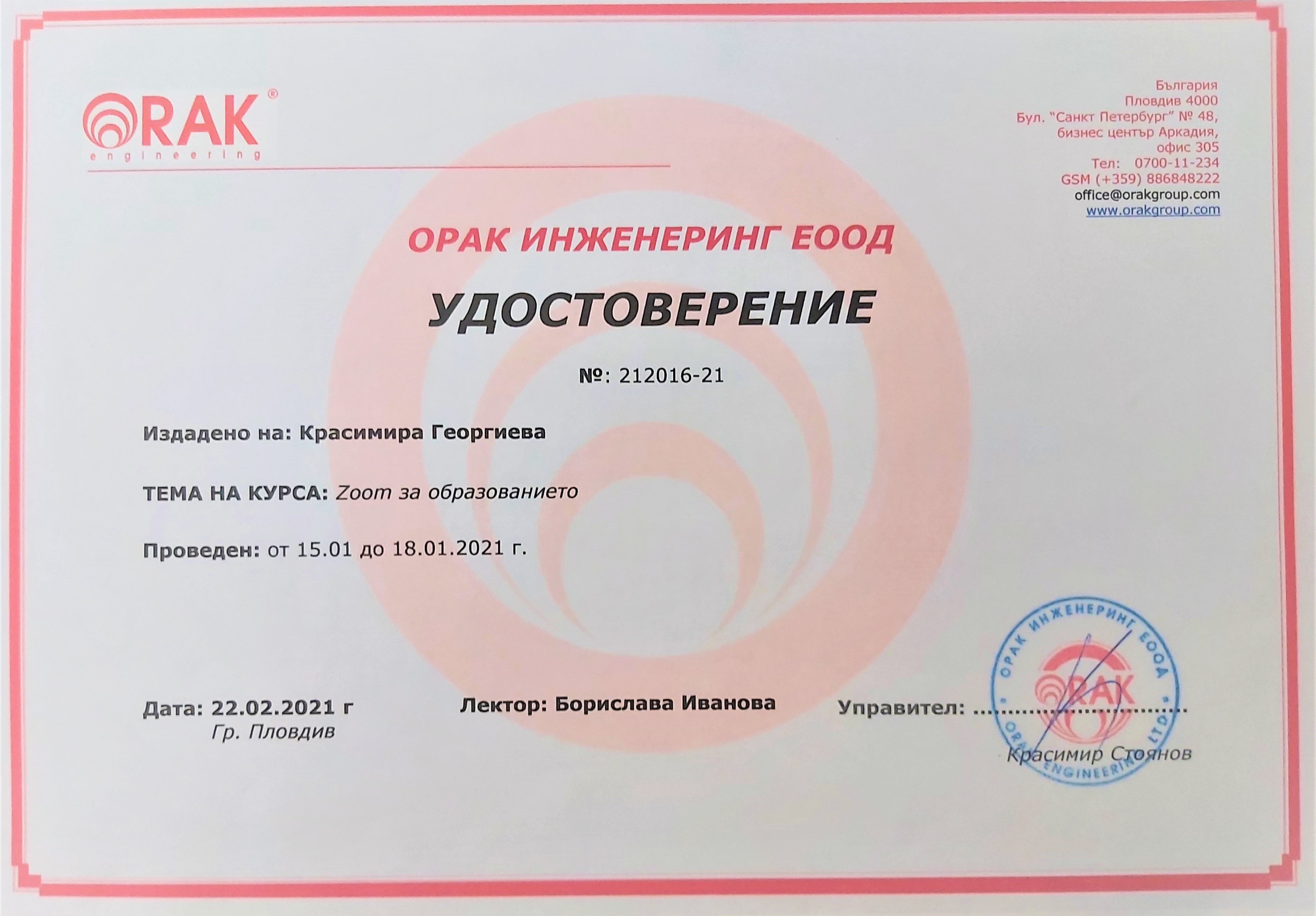 Квалификации
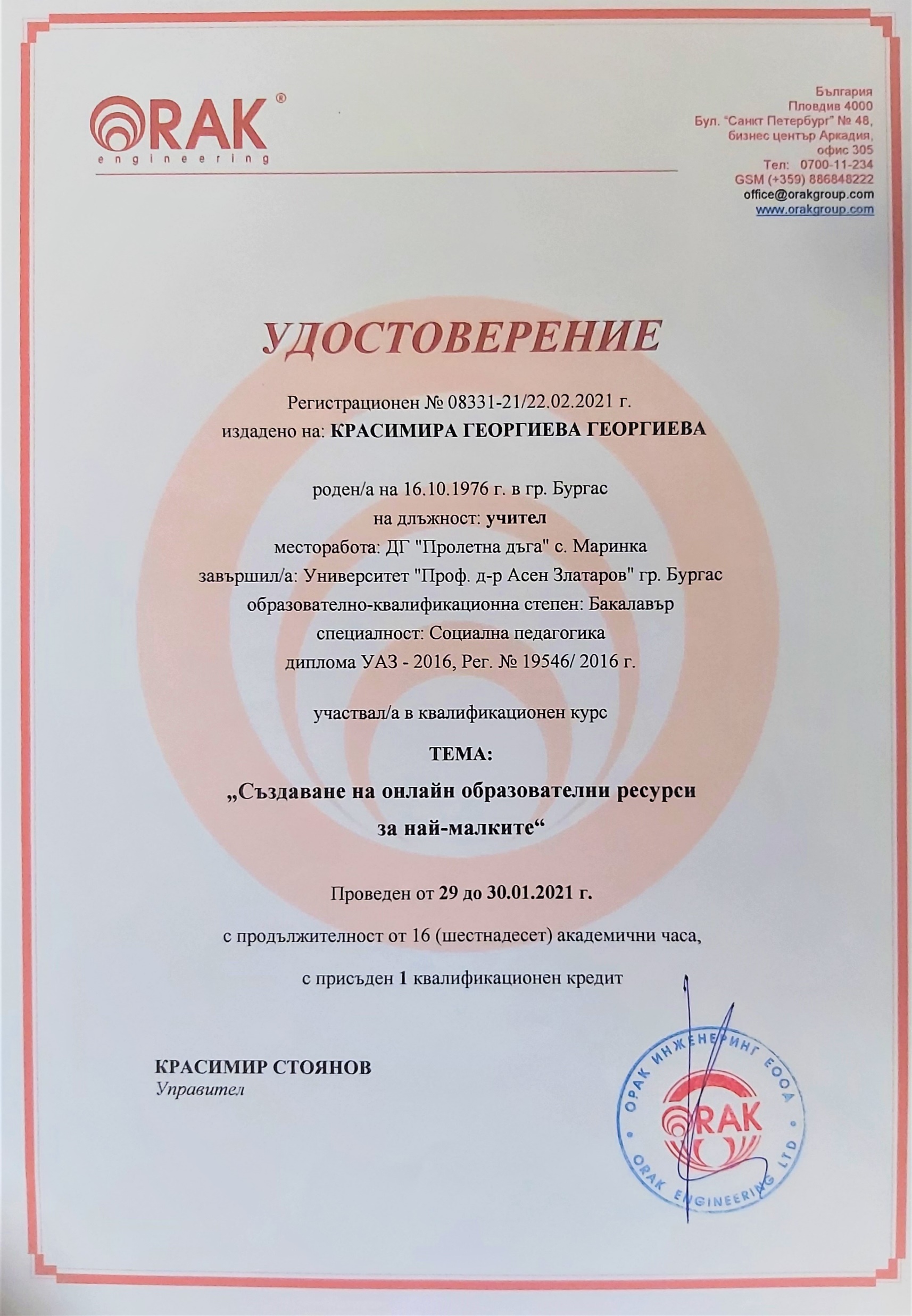 Квалификации
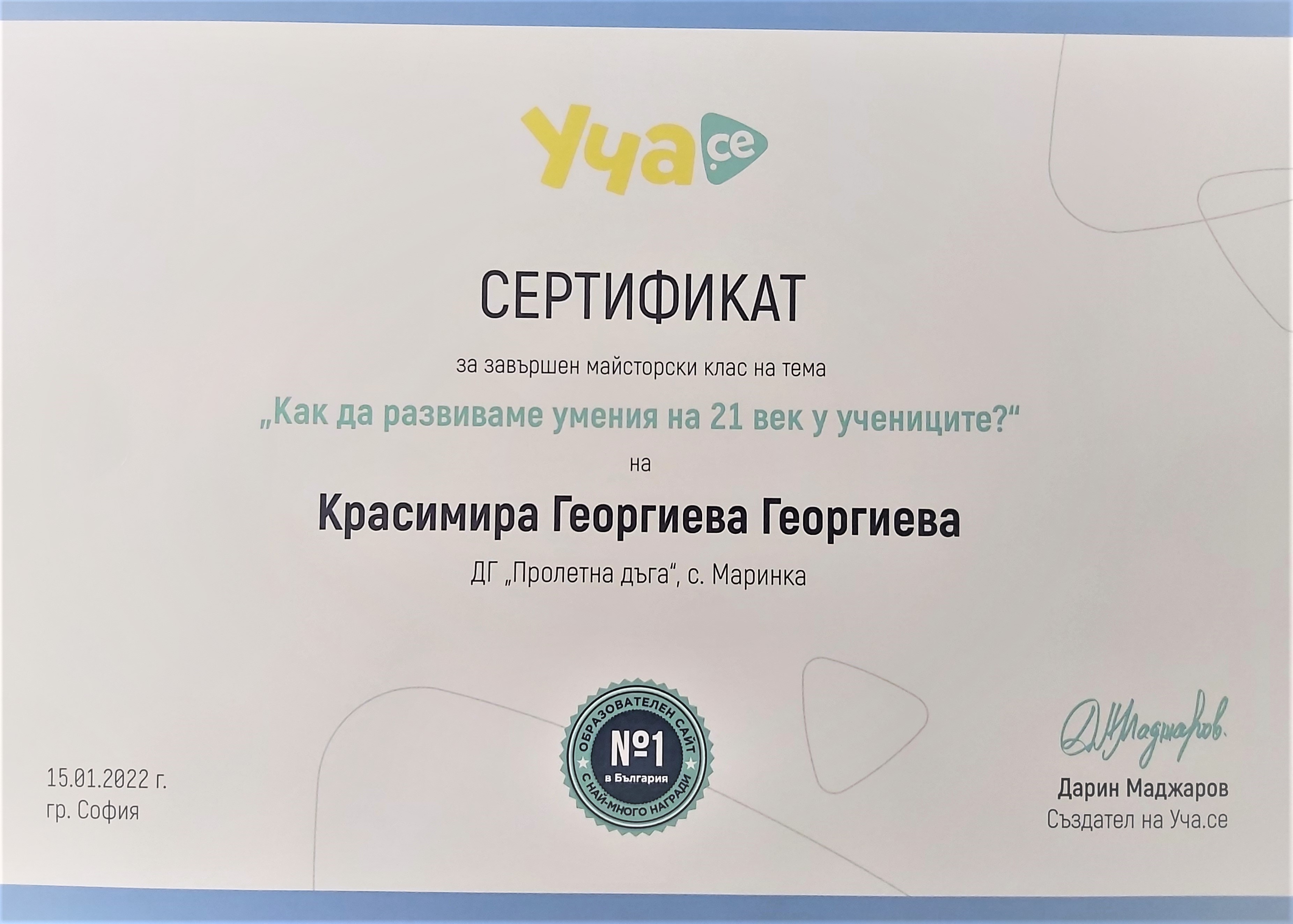 Квалификации
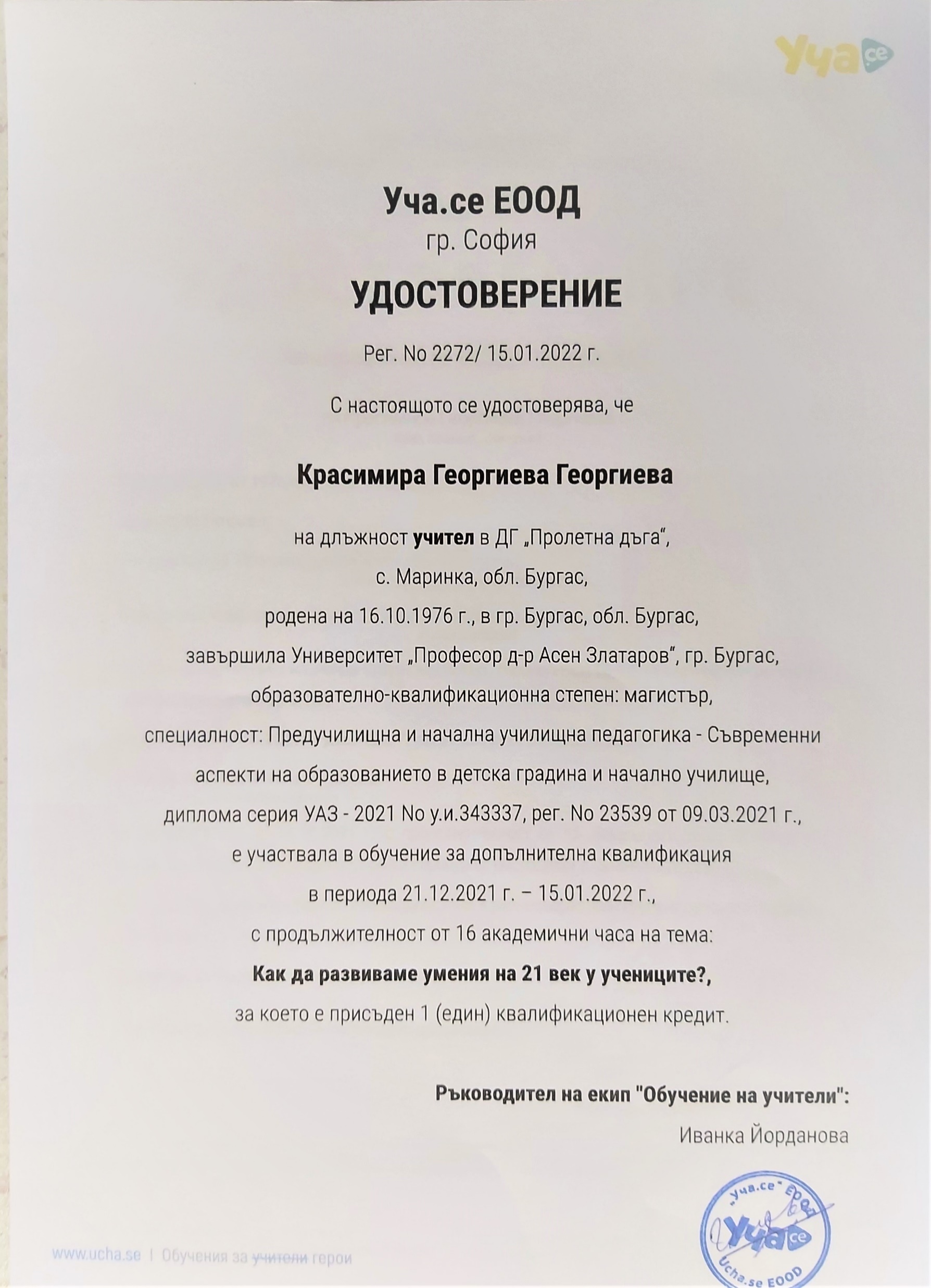 Квалификации
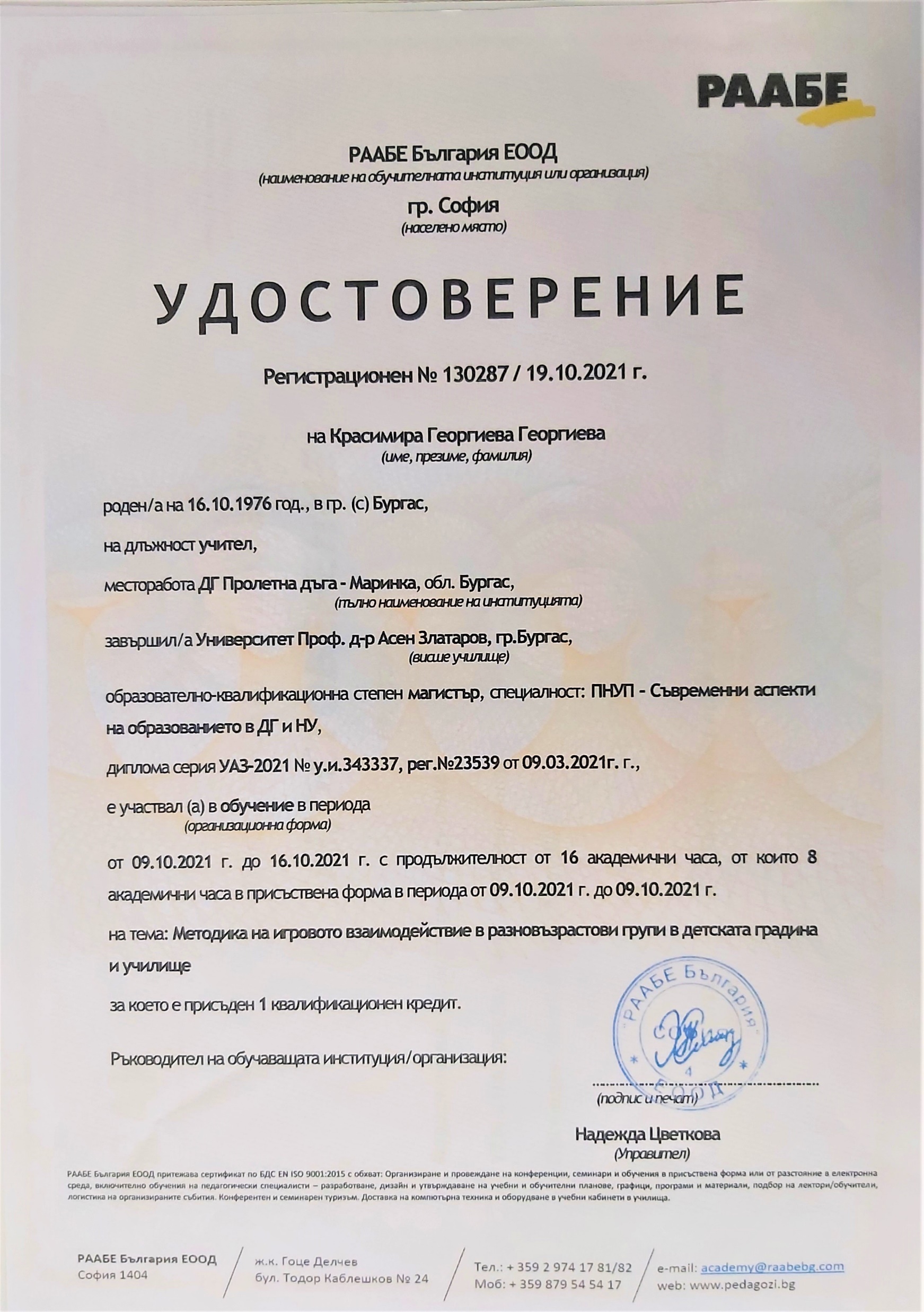 Квалификации
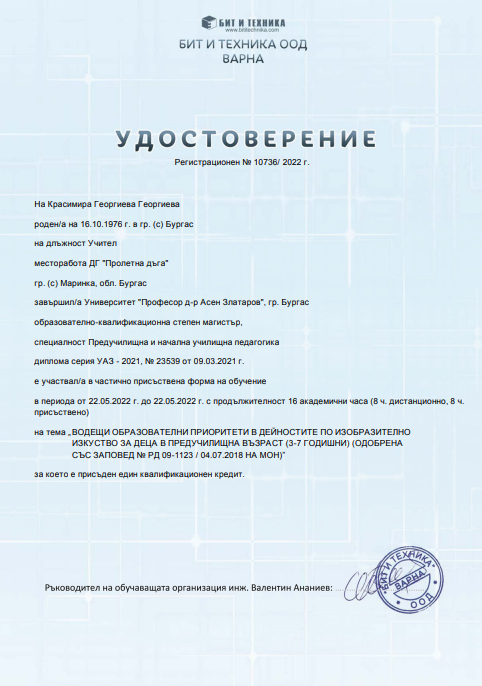 Квалификации
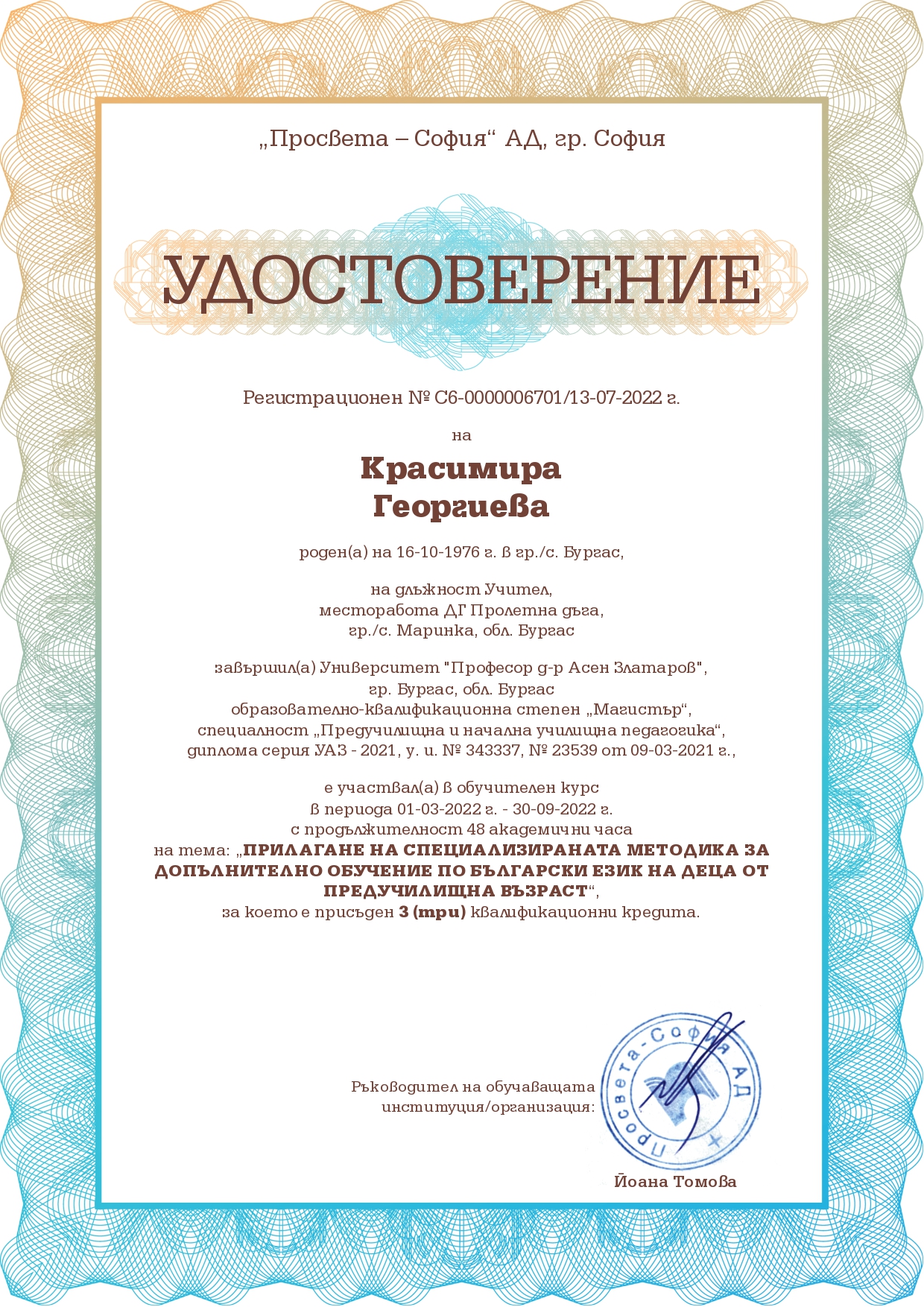 Квалификации
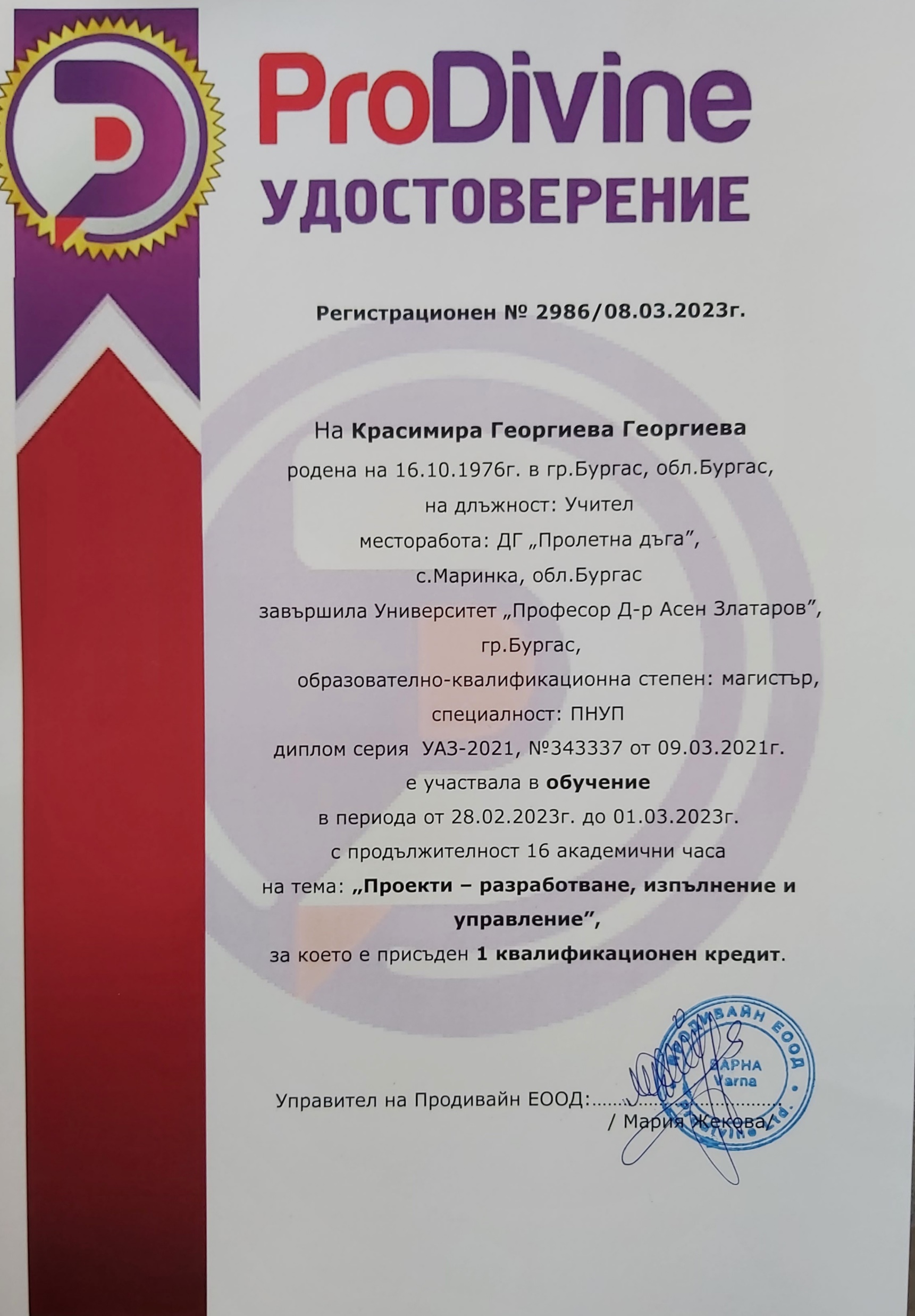 Квалификации
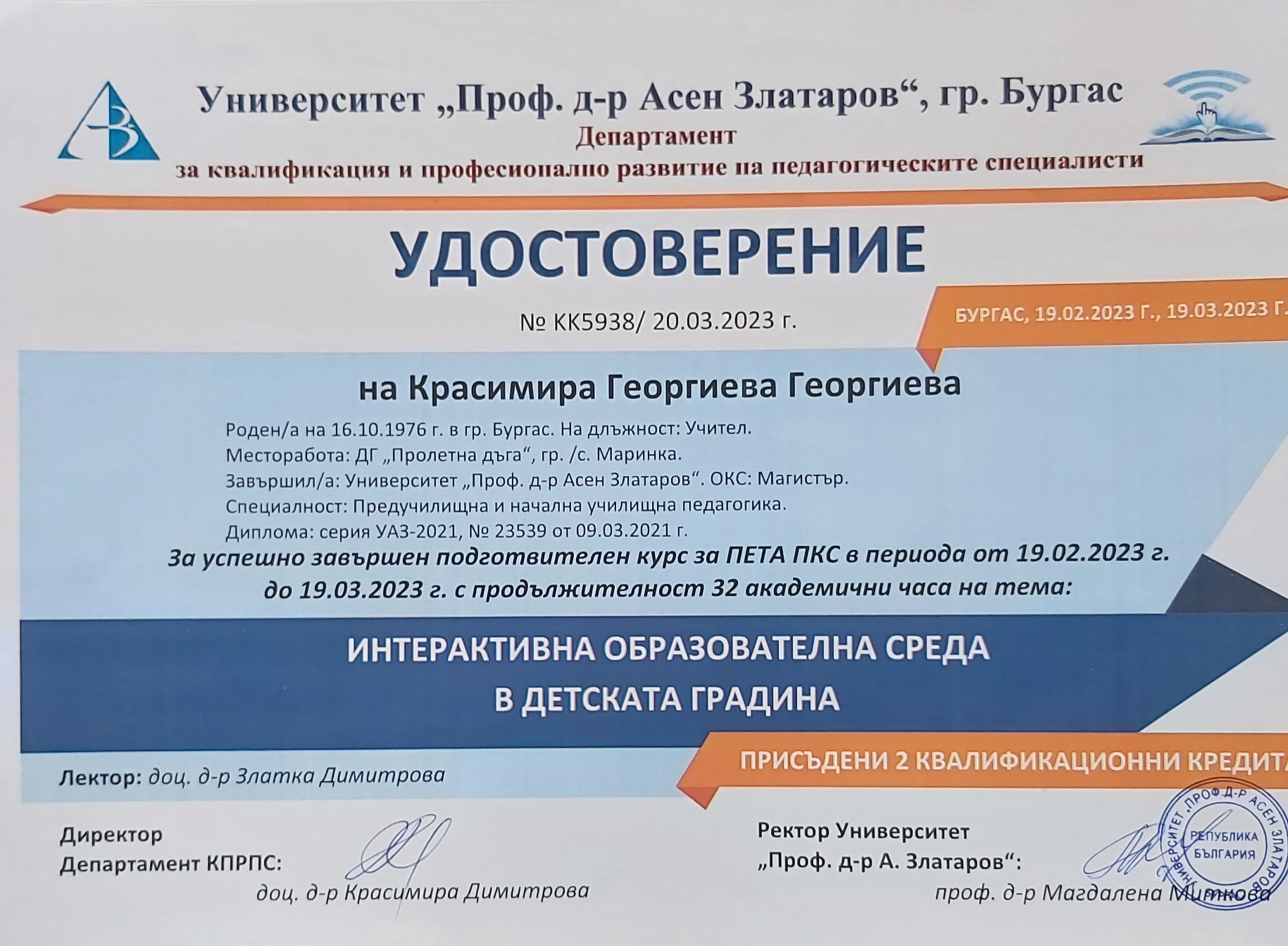 Квалификации
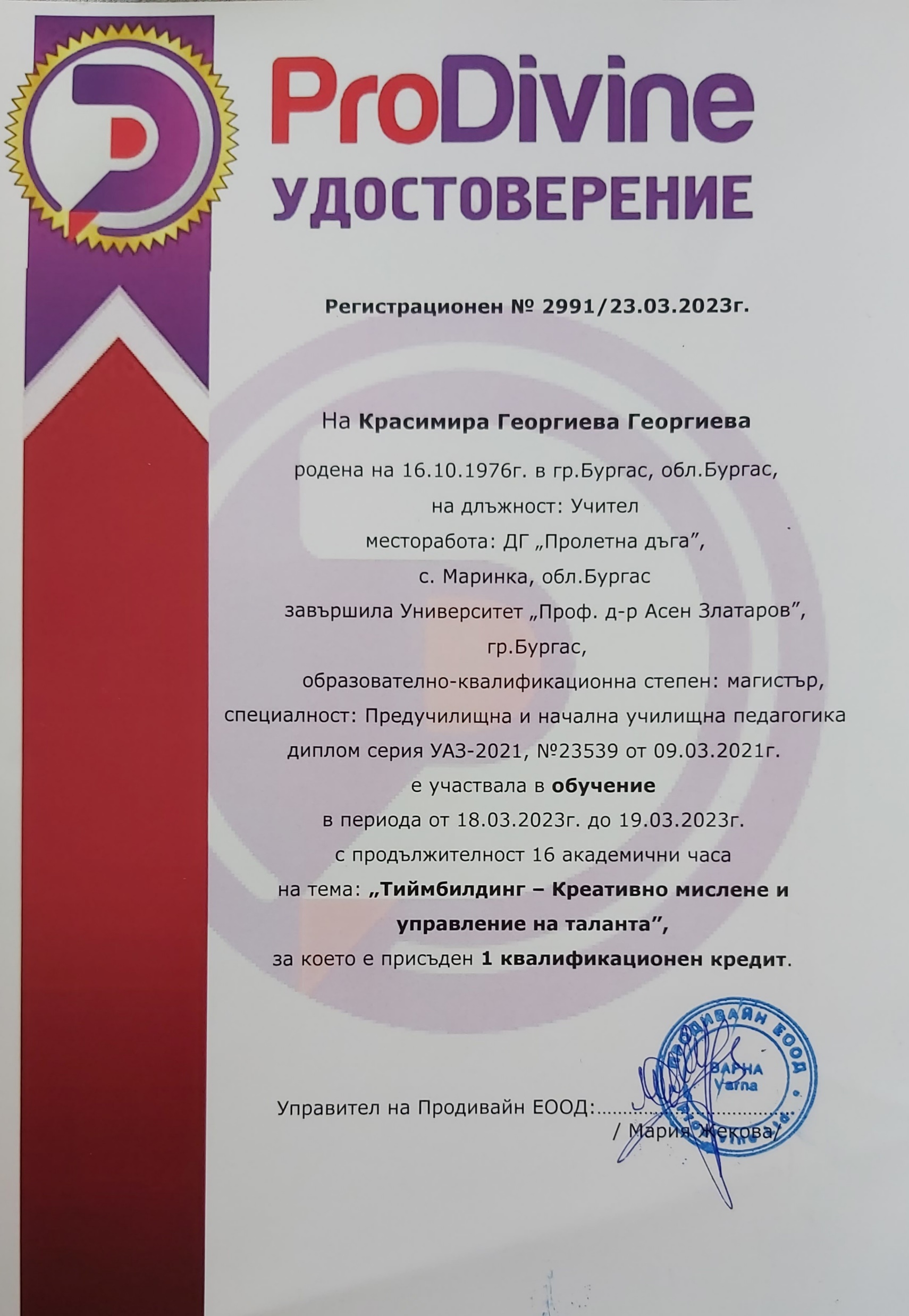 Квалификации
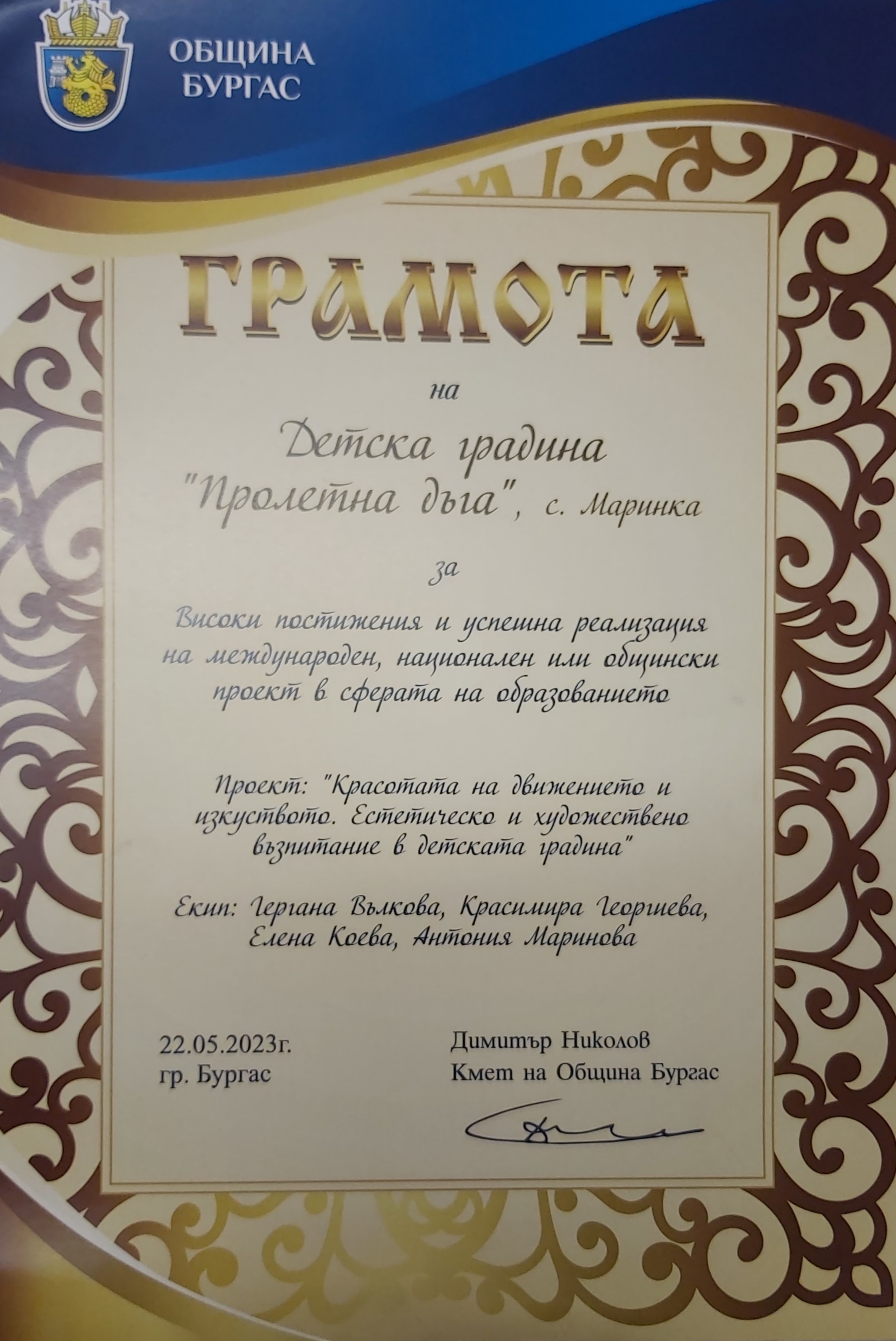 Квалификации
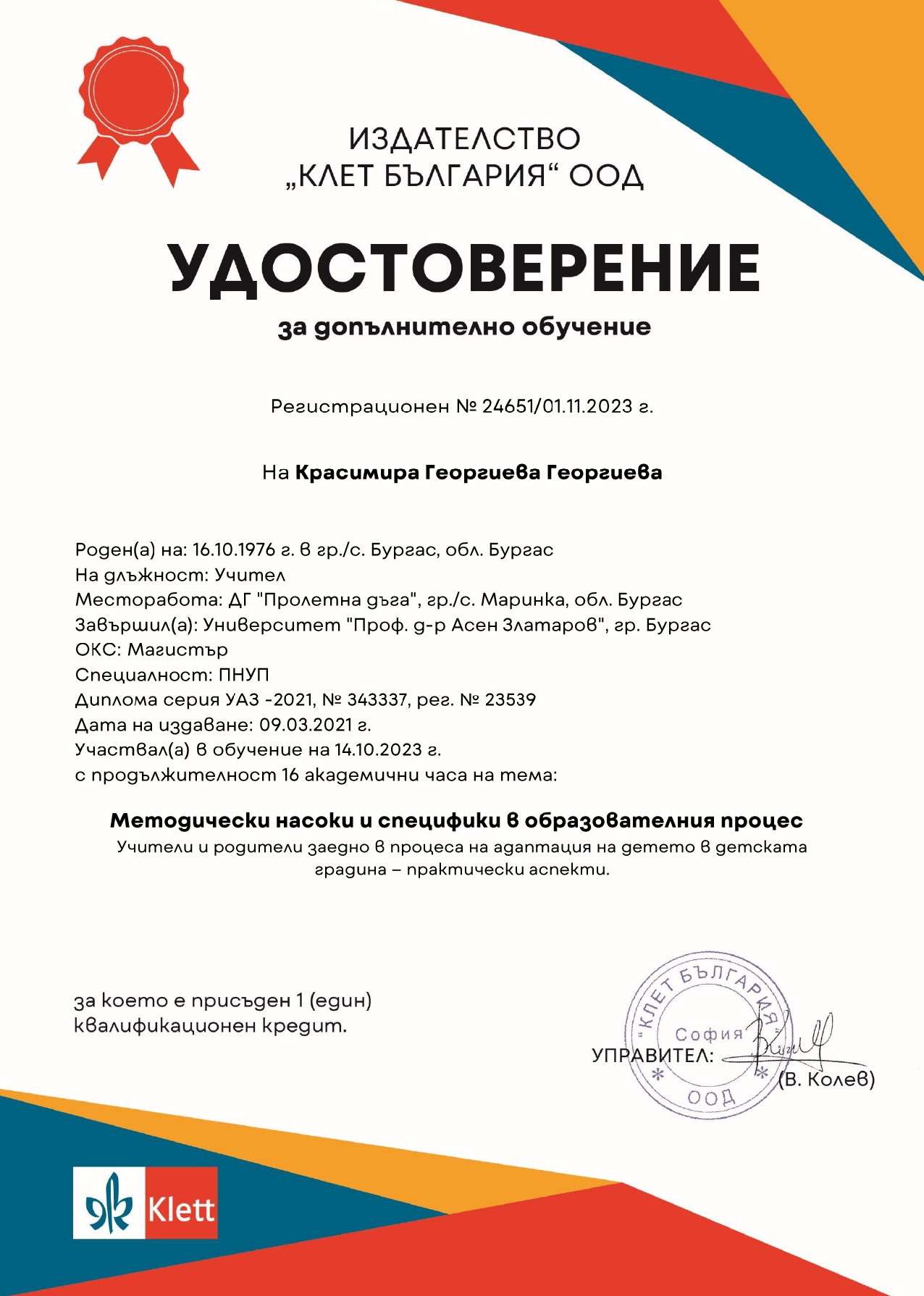 Квалификации
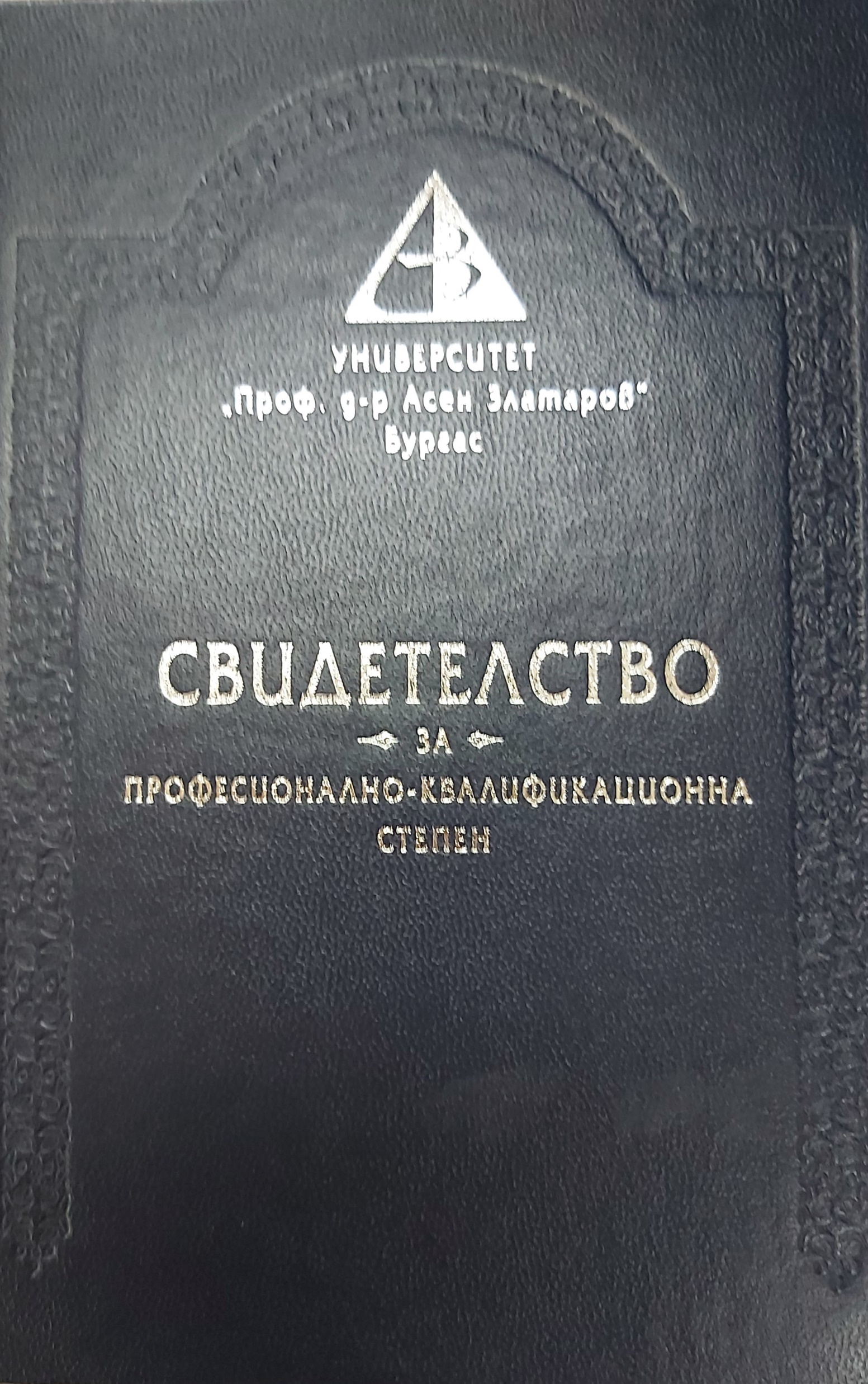 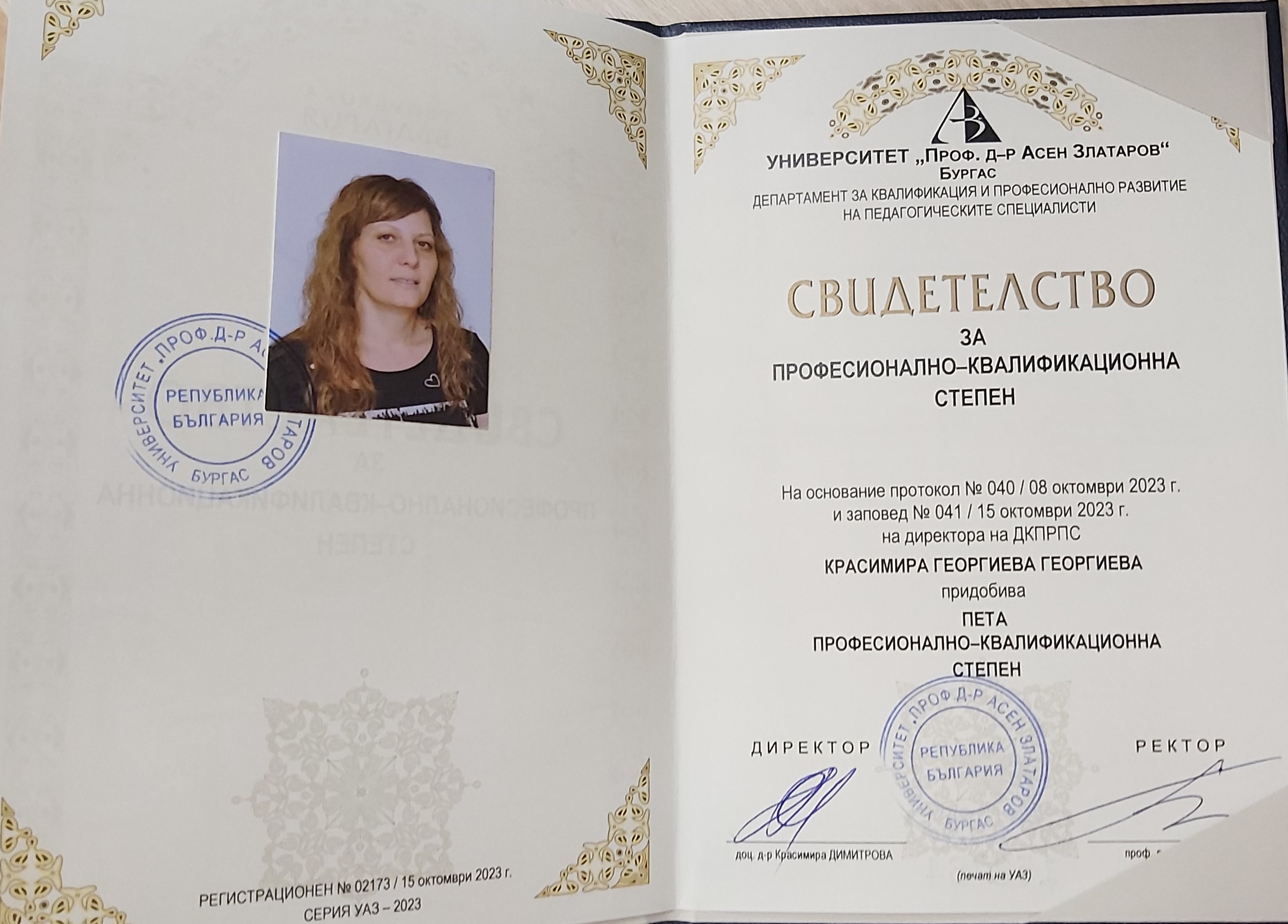 Квалификации
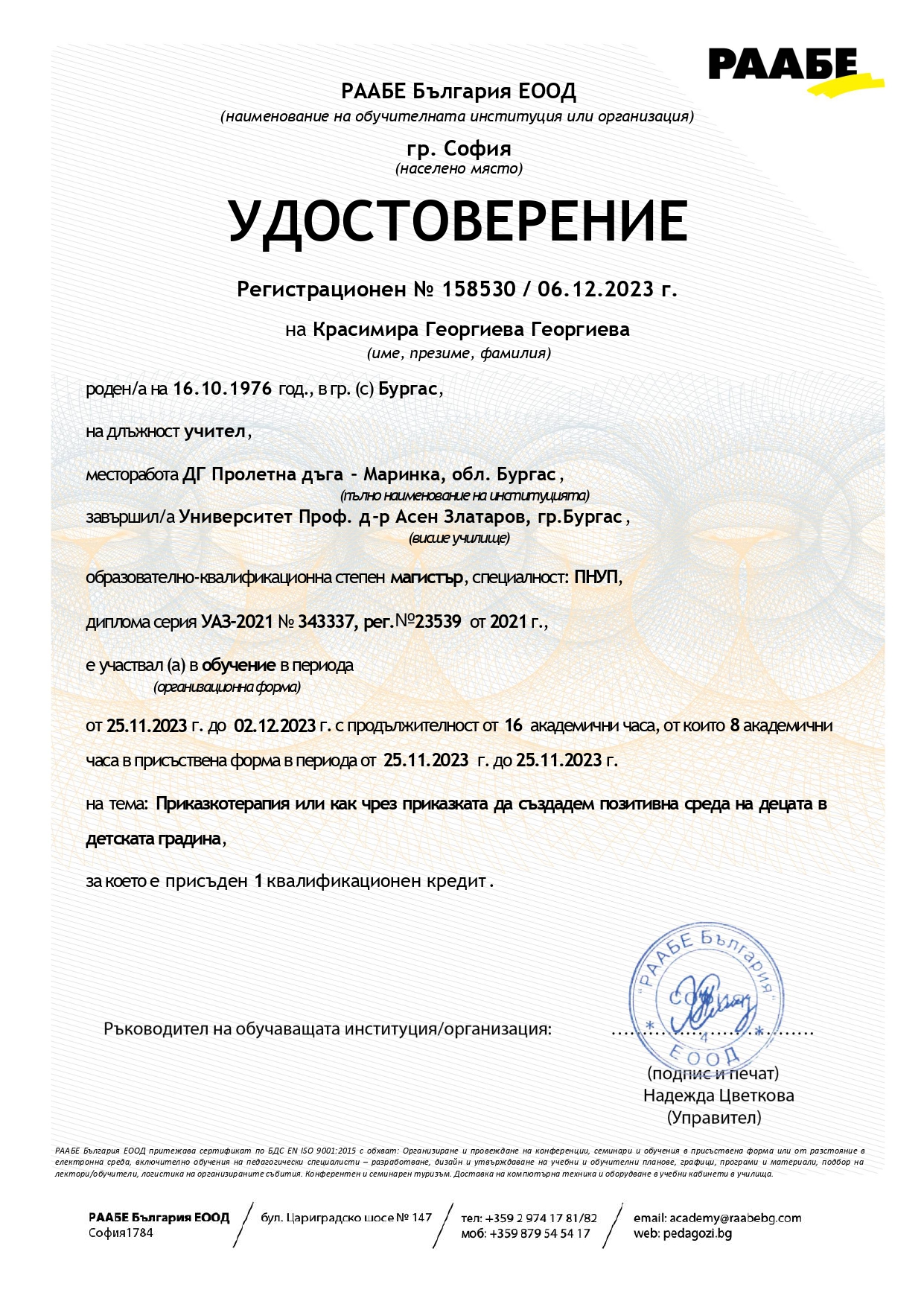 Моята работа и самооценка
„Хора, които нямат 
недостатъци, имат твърде много
 съмнителни качества!“
                                                                    А. Линкълн
„Докато си жив, учи.
 не очаквай старостта да донесе със себе си
 Мъдростта!“
       
                                              Солон
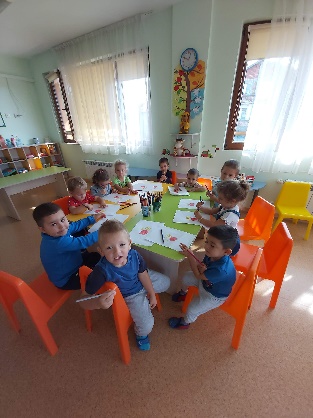 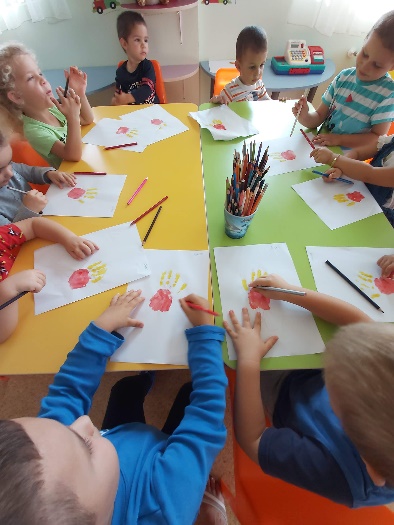 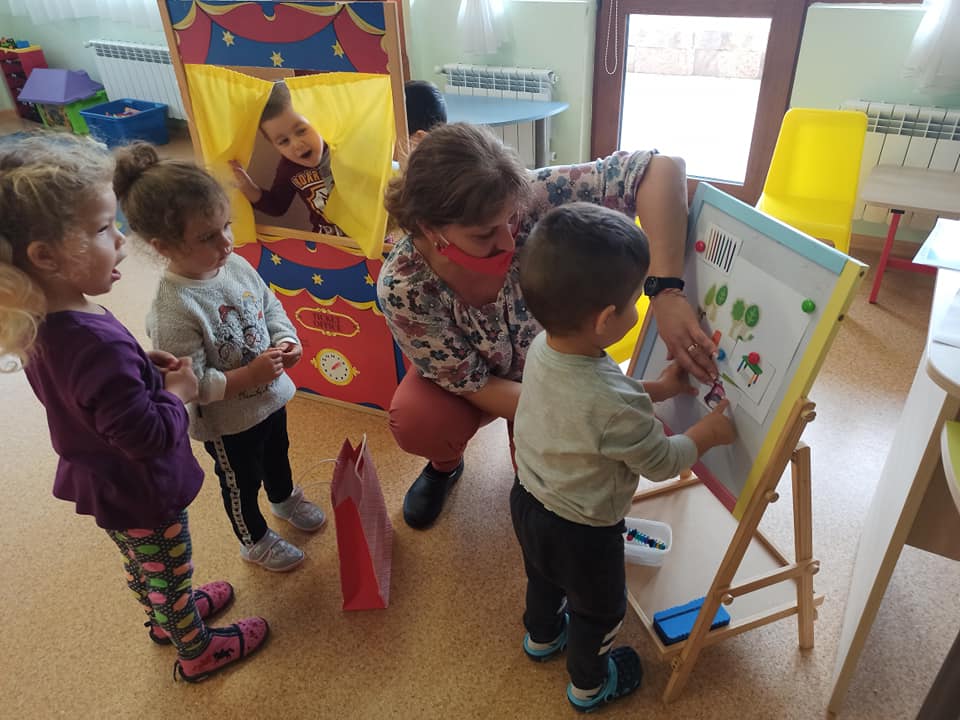 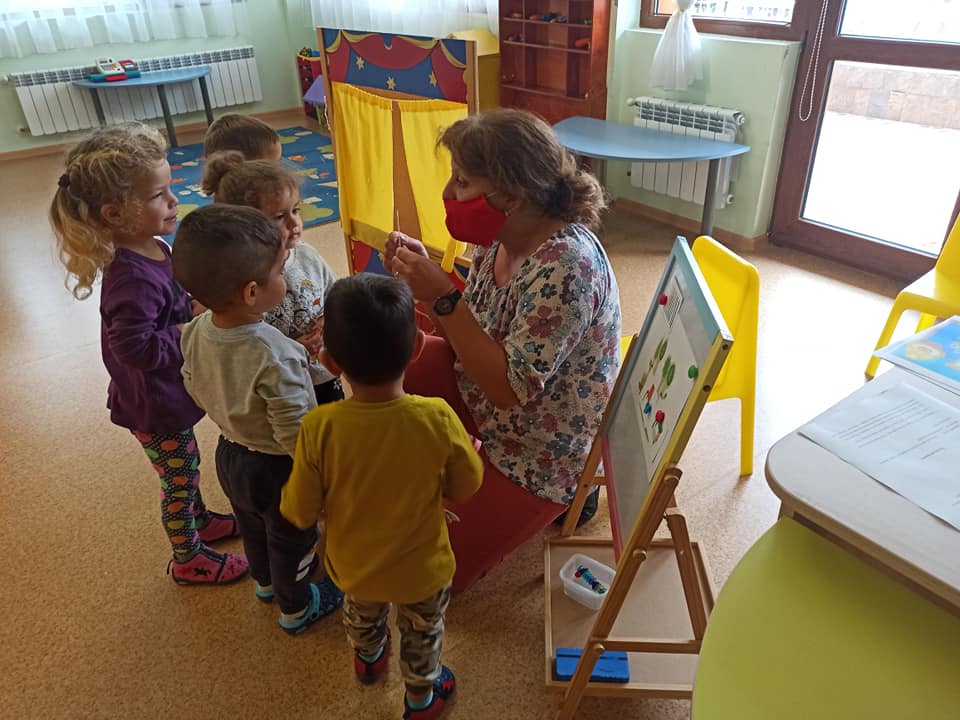 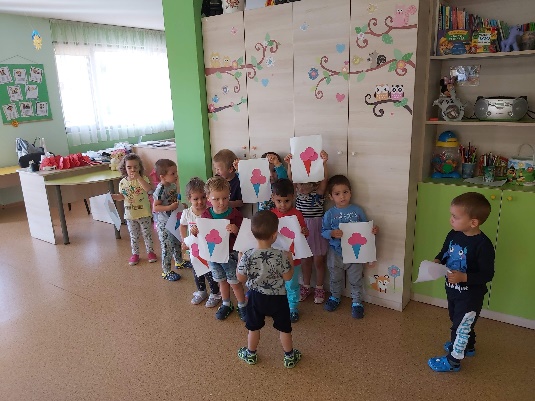 Според мен ОТГОВОРНОСТ е ключова дума в работата на учителя и тази
Отговорност е израз на обичта към децата. Ние носим отговорност за живота 
и здравето им не само когато сме с тях, но и за тяхното бъдеще! Ако сме ги накарали
да повярват в себе си, да не се отказват от мечтите си, ако благодарение на нас 
са преодолели трудности и негативи, ние сме изпълнили дълга си. 
  Българският учител е далеч от светлината на прожекторите, от светския блясък, но той има 
най-ценното –светлината и блясъка на детските очи!